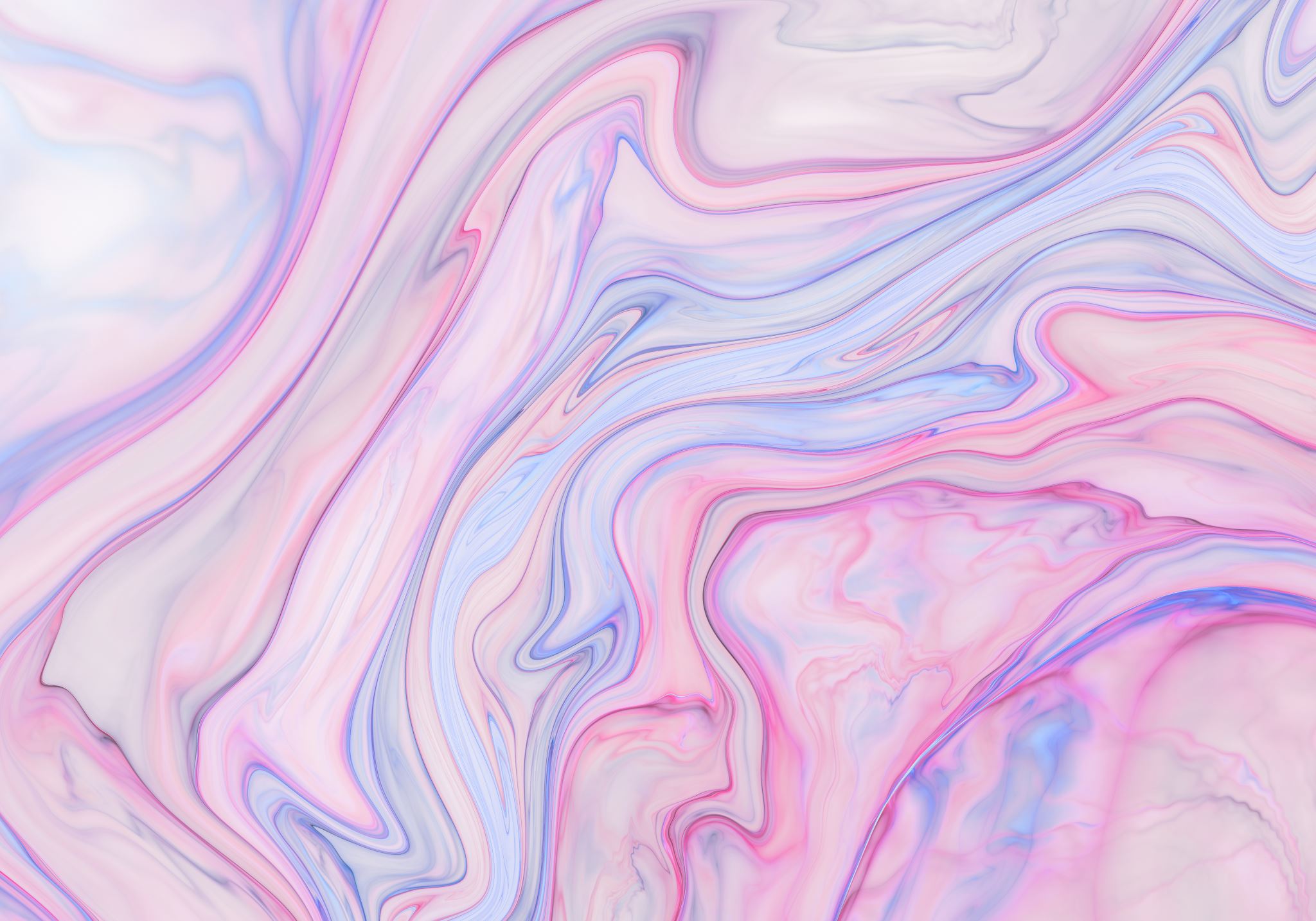 Organización de la producción
AÑO 2025- CLASE 2
DESARROLLO DE LA VISIÓN ESTRATÉGICA, LA MISIÓN Y UN CONJUNTO DE VALORES ESENCIALES
PROCESO DE FORMULACIÓN Y EJECUCIÓN DE LA ESTRATEGIA
PROCESO DE FORMULACIÓN Y EJECUCIÓN DE LA ESTRATEGIA
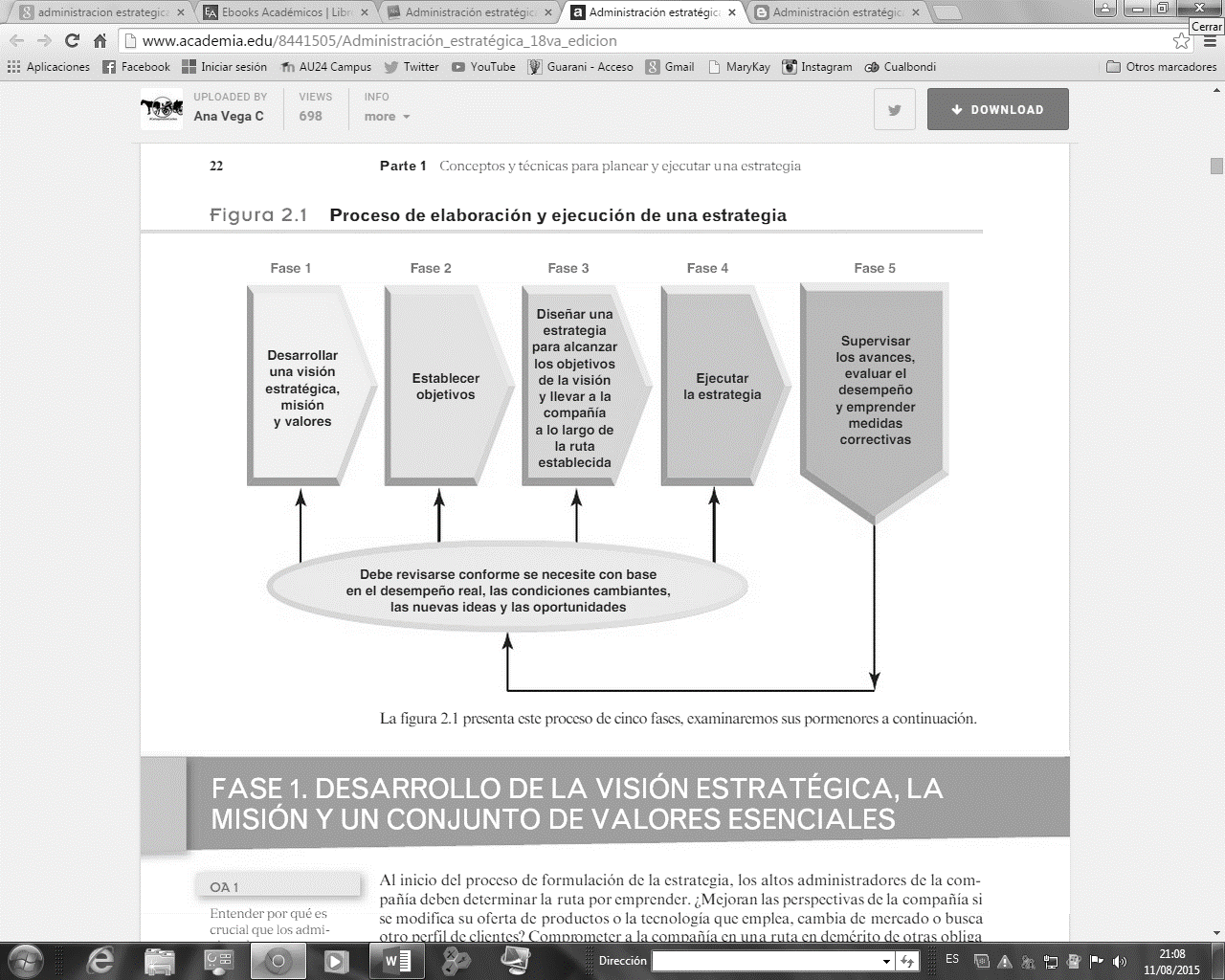 PROCESO DE FORMULACIÓN Y EJECUCIÓN DE LA ESTRATEGIA
La tarea de idear una estrategia implica resolver una serie de “cómo”: 
cómo hacer crecer el negocio, 
cómo satisfacer a los clientes, 
cómo ser mejores que los rivales, 
cómo responder antelas condiciones cambiantes del mercado, 
cómo administrar cada parte funcional del negocio, 
cómo desarrollar las capacidades necesarias y 
cómo alcanzar los objetivos estratégicos y financieros. 
También significa elegir entre diversas opciones estratégicas; la búsqueda proactiva de oportunidades de hacer nuevas cosas o hacer las mismas de forma novedosa o mejor.
PROCESO DE FORMULACIÓN Y EJECUCIÓN DE LA ESTRATEGIA
En compañías diversificadas, la elaboración una estrategia abarca cuatro niveles:
La estrategia corporativa: es una estrategia del nivel de negocios múltiples. Consiste en impulsar el desempeño combinado del conjunto de negocios  y los medios de captar sinergias entre líneas de negocios para convertirlas en ventajas competitivas.  
La estrategia de negocios: es una estrategia del nivel de una sola línea de negocios que compite en un mercado o industria relativamente bien definida. Debe crear respuestas ante circunstancias cambiantes del mercado e iniciar acciones para fortalecer su posición en ese rubro, obteniendo una ventaja.  
Las estrategias funcionales: se refieren a las acciones y prácticas para manejar funciones particulares dentro de un negocio, como I+D, producción, ventas y marketing, servicios al cliente y finanzas. La función principal es agregar especificidad a la estrategia de negocios de una compañía.
Las estrategias operativas: se refieren a las iniciativas y planteamientos relativamente estrechos para manejar las unidades operativas clave (plantas, centros de distribución, centros de compras) y unidades operativas específicas de importancia estratégica (p. ej., control de calidad, compra de materiales, administración de marcas o ventas por internet).
PROCESO DE FORMULACIÓN Y EJECUCIÓN DE LA ESTRATEGIA
ACCIÓN ESTRATÉGICA
SU MODELIZACIÓN RESPONDE EN PARTE A ANÁLISIS Y LECCIONES DE LA DIRECTIVA, Y EN PARTE A LA NECESIDAD DE ADAPTARSE Y APRENDER SOBRE LA MARCHA
Elementos estratégicos abandonados
ESTRATEGIAS DELIVERADAS: Iniciativas nuevas más los elementos estratégicos en curso de periodos anteriores
PRUEBAS
De ajuste
De ventaja competitiva
De desempeño
PROACTIVAS
ESTRATEGIA 
ACTUAL 
APLICADA 
POR LA 
EMPRESA
ESTRATEGIAS EMERGENTES: Nuevos elementos estratégicos que surgen por adaptación a las circunstancias cambiantes
REACTIVAS
ESTRATEGIAS DE PROCESOS
ESTRATEGIAS DE PRODUCTO
CICLO DE VIDA DE UN PRODUCTO
ETAPAS  THEODORE LEVITT
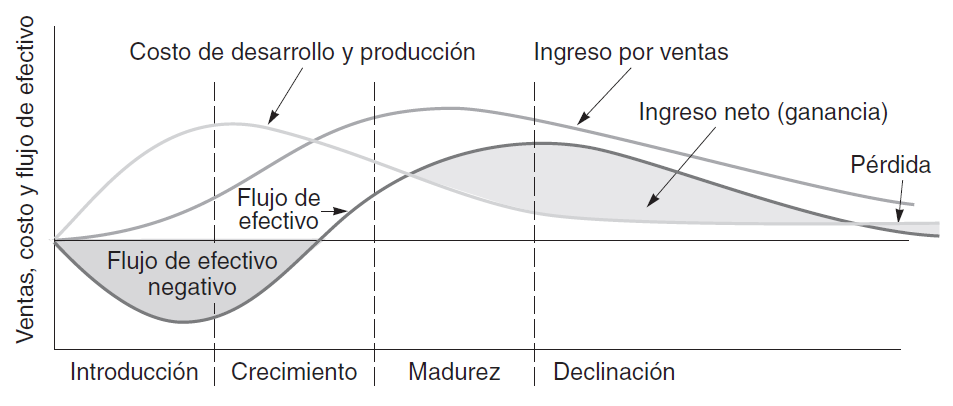 • El enfoque teórico como modelo analítico. 
• El enfoque comercial como ayuda de gestión.
¿QUÉ ES UN BIEN?
Un bien es algo tangible, ya sea un objeto o una mercancía.
¿QUÉ ES UN SERVICIO?
Es en primer lugar un proceso, una actividad directa o indirecta que no produce un bien físico, es una parte inmaterial de la transacción entre el consumidor y el proveedor, siendo el conjunto de prestaciones de naturaleza cualitativa o cuantitativa que acompaña a la prestación principal
Diferencia entre bienes y servicios
La prestación de un servicio es un proceso intangible y la elaboración de un producto es un resultado físico. En los servicios, la ubicación y la participación directa del cliente son esenciales; en la industria en general, no lo son.
INTANGIBLE: no pueden inventariarse, es difícil determinar su precio, no pueden patentarse, no pueden presentarse o explicarse fácilmente
HETEROGENEO: depende de las acciones del empleado, suele no responder a lo planeado, su calidad depende de factores casi incontrolables
PRODUCCIÓN Y CONSUMO SIMULTANEOS: el cliente participa en la transacción y la afecta, los empleados afectan el servicio, los clientes se afectan unos a otros
PERECEDEROS: es difícil producirlos masivamente, problemático sincronizar la oferta y la demanda, no pueden devolverse o revenderse
Decisiones sobre los procesos
Cómo los clientes forman parte del y participan del proceso.
Diseño de los procesos en relación con los  recursos necesarios y su óptima disposición técnica
PARTICIPACIÓN DEL CLIENTE
Administración de los recursos y capacidades de una organización para producir valor.
Es la mezcla de equipo y habilidades humanas que intervienen en un proceso
ESTRATEGIA PARA EL CAMBIO
ESTRUCTURA DEL PROCESO
INTENSIDAD DE CAPITAL
Reingeniería o mejora
FLEXIBILIDAD DE RECURSOS
Adaptabilidad de los recursos a una variedad de productos, niveles de producción, tareas y funciones
DISEÑO DE UN PROCESO EFICIENTE
Decisiones sobre los procesos
Menos contacto con el cliente y personalización
Cierta interacción con los clientes, servicios estándar con pocas opciones
Poca interacción con los clientes, servicios estandarizados
Mucha interacción con los clientes, servicio altamente personalizado
Paquete de Servicios
Características del Proceso
PROCESOS 
DE 
SERVICIO
Flujos flexibles, trabajo complejo con muchas excepciones
Mostrador
Flujos flexibles, rutas dominantes trabajo complejidad moderada con algunas excepciones
Oficina Híbrida
Menos complejidad y divergencia, más flujos en línea
Flujos en línea, trabajo rutinario que los empleados comprenden fácilmente
Trastienda
Decisiones sobre los procesos
SERVICIO DE MOSTRADOR
PROCESOS 
DE 
SERVICIO
ESTRUCTURA DEL PROCESO: Los stakeholder´s participan activamente y reciben atención personal. Procesos con alto nivel de complejidad y divergencia y flujos flexibles. 
PARTICIPACIÓN DEL CLIENTE: Forma parte del proceso. El servicio creado para cada cliente es único. 
FLEXIBILIDAD DE LOS RECURSOS: Alto grado de divergencia y flujos flexibles de proceso se corresponden con una mayor flexibilidad de los recursos: mano de obra, instalaciones y equipo. 
INTESIDAD DE CAPITAL: La automatización y la intensidad de capital son factibles con volúmenes elevados. La tecnología informática aporta tanto la flexibilidad de recursos como la automatización.
Decisiones sobre los procesos
Menos personalización y mayor volumen
Múltiples productos, con volumen bajo a moderado
Pocos productos principales, volumen alto
Productos básicos de alto volumen y estandarizados
Productos de bajo volumen, hechos bajo pedido del cliente
Diseño del Producto
Características del Proceso
Flujos lineales desconectados, trabajo moderadamente complejo
PROCESOS 
DE 
MANUFACTURA
Por Proyectos
Proceso centralizado, con secuencia de tareas flexible y única
Por Lotes
Menor complejidad, menor divergencia y más flujos lineales
Flujos lineales conectados, trabajo muy repetitivo
En Línea
Flujo Continuo
Flujos continuos
Decisiones sobre los procesos
OPCIÓN DE PROCESO. Los altos volúmenes en combinación con un producto estándar, posibilitan un flujo en línea. 
LOS PRODUCTOS PERSONALIZADOS, proceso por proyectos con pedidos específicos de los clientes. 
PARTICIPACIÓN DEL CLIENTE. La participación del cliente no es un factor que influya en la mayoría de los procesos de manufactura, salvo por las decisiones que se toman sobre la variedad de productos y la personalización. 
FLEXIBILIDAD DE RECURSOS. Cuando los volúmenes son altos y la divergencia del proceso es baja, la flexibilidad no se necesita para utilizar los recursos con eficacia, y la especialización puede producir procesos más eficientes. 
INTENSIDAD DE CAPITAL. Los volúmenes altos justifican los elevados costos fijos de una operación eficiente. En contraste, el proceso por proyectos es intensivo en mano de obra y requiere poca inversión para equipar al personal.
INTEGRACIÓN VERTICAL. Puede brindar soluciones de mejor costo a los problemas de administración y control de la cadena de suministros.
PATRONES DE DECISIÓN PARA PROCESOS DE MANUFACTURA
Ejemplos de empresas que suministran bienes y servicios
EJESA
LEDESMA
EXAR
CANAL 4
¿Qué otros ejemplos podemos brindar?
eficacia
Grado en que se realizan las actividades planificadas y se alcanzan los resultados planificados (es el cumplimiento de los objetivos planteados).
Hacer lo correcto para crear el mayor valor posible para
la compañía.
EJEMPLOS DE EFICACIA
eficiencia
Relación entre el resultado alcanzado y los recursos
utilizados.
Hacer algo al costo más bajo posible.

EJEMPLOS DE EFICIENCIA
METODOLOGÍA 5S+1
Las 5´S fue un programa desarrollado por Toyota para conseguir mejoras duraderas en el ámbito de la organización, orden y limpieza; además de aumentar la motivación del personal.
Al igual que las Seis Sigma, las 5´S es, más que una herramienta de calidad, una filosofía de trabajo.
No se puede decir que este método sea exclusivo de la cultura japonesa, ya que todos aplicamos este método en nuestra vida diaria. Si lo referimos al entorno de trabajo obtendremos una oficina o fábrica más organizada, donde no encontraremos elementos innecesarios ni perderemos tiempo buscando lo que necesitamos; trabajar en un entorno limpio aumenta la moral y disminuye las posibilidades de errores yaccidentes de trabajo.
METODOLOGÍA 5S+1
¿Porqué?
TENER LA CASA LIMPIA, ORGANIZADA Y CUIDAR DE ELLA:
¿Para qué?
¿Para quién?
METODOLOGÍA 5S+1
La aplicación de las 5S determina que el ambiente sea de calidad, es decir, que en el ambiente se puedan llevar a cabo tanto pruebas de calidad exitosas como que el producto cuente con la calidad requerida.
Su objetivo fundamental es lograr una mayor eficiencia, uniformidad y formalidad, logrando la eliminación de despilfarros en diferentes áreas e incrementar el mejoramiento de condiciones de seguridad en la empresa.
La implantación de este método necesita un trabajo en equipo de todo el personal, de una implicación y compromiso de todos los trabajadores. No se trata de una limpieza o “lavado de cara” puntual.
BENEFICIOS
Mayores niveles de seguridad que redundan en una mayor motivación de los empleados.
Reducción en las pérdidas por producciones con defectos.
Mayor calidad.
Tiempos de respuesta más cortos.
Genera cultura organizacional. 
Cumplir mejor los plazos.
Mayor seguridad, Mayor producción y Mejor mantenimiento.
METODOLOGÍA 5S+1
1ª S 	SEIRI:

SEPARAR  LO NECESARIO DE LO INNECESARIO. 
ELIMINAR LO INNECESARIO
¿QUÉ EVITO?
Necesidad de espacios extras.
Movimientos de materiales innecesarios.
Más personal para buscar.
Dificultades para distinguir lo realmente necesario.
Tiempo para almacenar, contar y encontrar …
PRINCIPAL IMPACTO produce inseguridad emocional, moviliza los recuerdos relacionados al buen uso de piezas, máquinas, archivos inútiles.
¿DÓNDE BUSCO?
En todas partes, especialmente en los lugares escondidos.
Todo debe ser evaluado nuevamente, con una nueva visión.
METODOLOGÍA 5S+1
2ª S	 	SEITON:

	ORGANIZAR.
¿Qué nombre vamos a dar a cada cosa?
Análisis de la situación actual.
¿Dónde vamos a colocarlo?
Definir un lugar para todos los items.
¿Cómo vamos a colocarlo?
Definir como guardar las cosas.
¿Qué es óptimo?
Crear una mentalidad.
¿Quiénes son los usuarios?
Hacer que todos sigan las reglas de ordenamiento.
Orden y Funcionalidad
1 – Cada cosa debe tener un nombre.
2 – Un lugar para cada cosa y cada cosa en su lugar.
3 – Identificación rápida.
4 – Almacenamiento seguro.
Un área esta organizada cuando no hay cosas innecesarias alrededor y las cosas están en su debido lugar.
METODOLOGÍA 5S+1
3ª S 	SEISO:
LIMPIAR. Limpiar siempre y dejar siempre limpio.
Método de los porqués. Pregunte n veces porqué

¿Porqué está sucio?
¿Porqué los empleados ensucian?
¿Porqué no tienen elementos para evitarlo?
¿Porqué ingeniería no proyectó?
¿Porqué mantenimiento no instaló?
¿Porqué nadie solicitó?
¿Porqué; porqué; porqué; …?
¿Cuál es la mejor manera de limpiar?
La mejor manera de limpiar es no ensuciar.
¿Y si el trabajo genera suciedad?
Limpie después de realizar el trabajo.
¿Y si la herramienta o dispositivo ensucia cuando trabaja?
Límpielos antes y después de usarlos.
¿Porqué algunos lugares se ensucian tanto?
Busque las causas raíz del problema y elimínelas.
¿Quiénes son los responsables de la limpieza?
Todos.
Encuentre las causas raíz del originen de los problemas y elimínelas
.
METODOLOGÍA 5S+1
3ª S 	SEISO:
Clases de empresas de acuerdo al concepto “SEISO” (LIMPIAR).
Empresa de 3ª categoría:
 “Personal ensucia, deja la basura en el piso y nadie la levanta”·
Empresa de 2ª categoría:
 “Personal ensucia, deja la basura en el piso y personal de limpieza la levanta”·
Empresa de 1ª categoría:
 “Nadie arroja basura al piso y si ocurre cualquier persona la levanta”·
Encuentre las causas raíz del originen de los problemas y elimínelas
.
METODOLOGÍA 5S+1
4ª S 	SEIKETSU:

ESTANDARIZAR. Mantener el estado de orden y limpieza obtenido en todas las etapas anteriores. .
¿Cómo estandarizar? 
Se establecen los estándares por consenso y aplicación de sentido común para todos los grupos de elementos. Los códigos adoptados deben ser conocidos por todos.
¿Cómo se establecen los códigos?
Los códigos se basan en normas existentes, sugerencias, creatividad, ingenio, etc. Siempre deben posibilitar la administración visual. 
¿Se pueden modificar los estándares?
Si, respetando lo indicado en los puntos anteriores.
Garantice la participación efectiva de los todos los interesados
METODOLOGÍA 5S+1
5ª S 	SHITSUKE:

DISCIPLINAR. Mantener en práctica correctamente aquello que está determinado.
¿Cómo disciplinar? 
Trate de generar el hábito, siga las reglas establecidas, padronice el comportamiento. La idea lleva a la acción, la repetición de la acción genera el hábito, el hábito se incorpora como conducta, el conjunto de las conductos establecen el comportamiento.
¿Cómo mantener la disciplina?
Haga de esto un modo de vida, que todos participen. 
¿Se establecen controles?, ¿cómo y de qué tipo?
Si, los que surgen del establecimiento de los estándares, recordando que es un Método de Administración Visual.
NO significa no, ningún, nada , ni uno.
MEDIDAS DE DESEMPEÑO-PRODUCTIVIDAD
La productividad es el cociente entre la producción (bienes y servicios) y los factores productivos (recursos como el trabajo o el capital).
Mejorar la productividad significa mejorar la eficiencia
La medición de la productividad puede ser bastante directa. Es el caso cuando se mide la productividad como horas de trabajo por tonelada de determinado tipo de acero. Aunque las horas de trabajo son una medida común de un factor productivo, se pueden utilizar otras medidas como el capital (dólares invertidos), los materiales (toneladas de mineral de hierro) o energía (kilovatios de electricidad).
EJEMPLOS
Por ejemplo, si las unidades producidas son 1.000 y las horas de trabajo empleadas 250,
entonces:
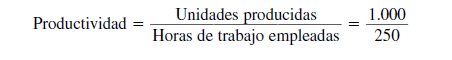 La utilización de un solo factor productivo para medir la productividad, como se muestra arriba, se conoce como productividad de un solo factor. Sin embargo, la productividad de múltiples factores supone una visión más amplia, que incluye todos los factores productivos (por ejemplo, trabajo, material, energía, capital).
EJEMPLOS
La productividad de múltiples factores también se conoce como productividad total de los factores. La productividad total de los factores se calcula combinando todos los factores productivos, como se muestra a continuación:
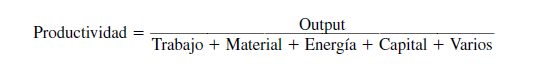 Para facilitar el cálculo de la productividad de múltiples factores, se pueden expresar los factores productivos individuales (el denominador) en dólares y sumarse.
Utilizar medidas de productividad ayuda a los directores a determinar si lo están
haciendo bien o no. Las medidas de la productividad total de los factores (multifactor) proporcionan una información más completa del equilibrio entre los factores, pero los problemas fundamentales de medición persisten.
“Una empresa puede poner a un trabajador experto en cada puesto, y no evitará ser peor que un competidor que trabaje con gente menos experta, pero que trabaje en equipo”